In the box:
Mass Mobilization and Movement Leadership
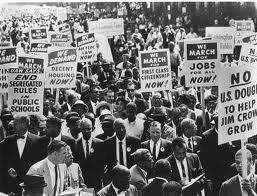 Abdul Alkalimat
University of Illinois
The 1960’s was a war against racist terror
during which non-violent protestors faced
murder, bombing, shooting, and lynching.
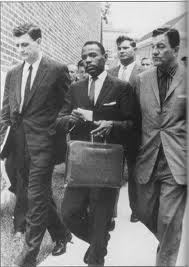 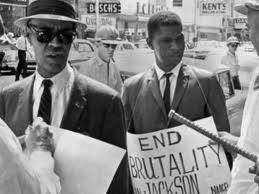 Federal Marshalls escort
James Meredith when he
integrates the University
of Mississippi (Oct 1962)
Mississippi NAACP
leader Medgar Evers
murdered (June 1963)
Critical High Points of the Civil Rights Movement
Critical Questions
What was the mobilization?
What led to the mobilization?
Who led the mobilization?
How was unity maintained in the movement?
What was the outcome?
What response came from the racists?
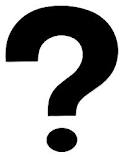 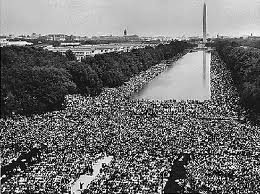 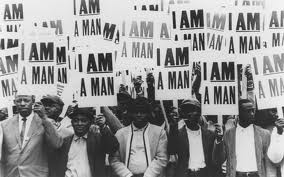 March 
on 
Washington
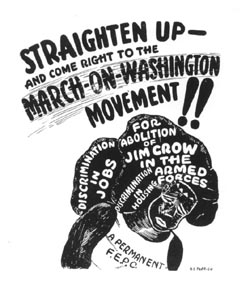 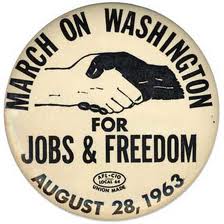 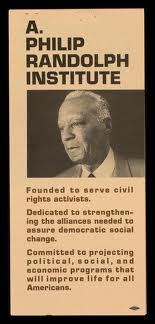 1941
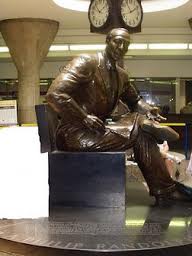 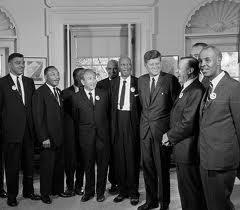 Philip Randolph
(1889 – 1979)
Labor leader who 
led the 1941 and
the 1963 marches
For jobs and 
freedom
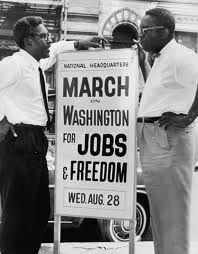 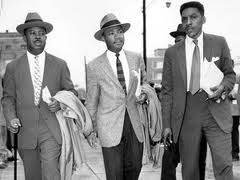 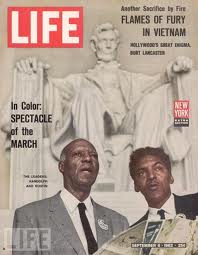 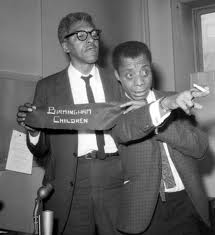 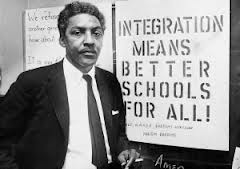 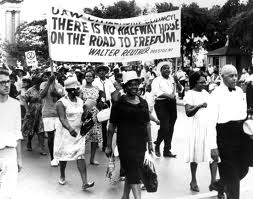 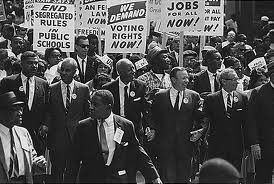 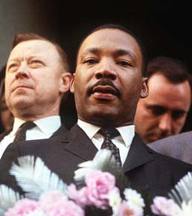 The March on Washington was 
given strong organizational support 
by the trade union movement, 
especially the United Auto Workers
And their leader Walter Reuther.
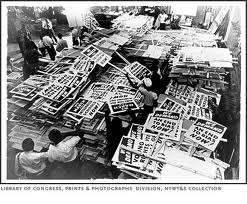 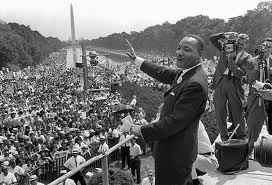 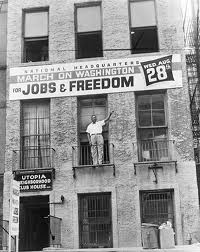 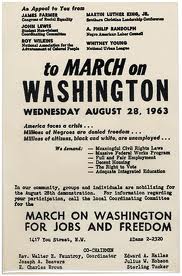 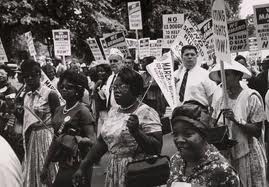 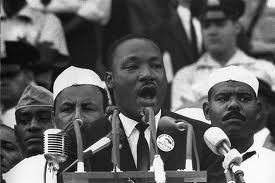 I have a dream that one day even the state of Mississippi, a state sweltering with the heat of injustice, sweltering with the heat of oppression, will be transformed into an oasis of freedom and justice.
I have a dream that my four little children will one day live in a nation where they will not be judged by the color of their skin but by the content of their character. 
I have a dream today!

I have a dream that one day, down in Alabama, with its vicious racists, with its governor having his lips dripping with the words of "interposition" and "nullification" -- one day right there in Alabama little black boys and black girls will be able to join hands with little white boys and white girls as sisters and brothers.
I have a dream today!
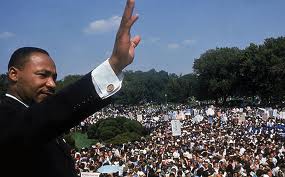 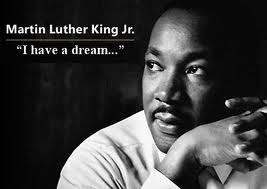 SNNC forced to change speech
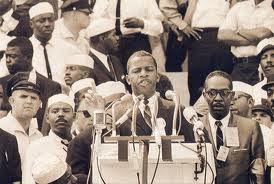 We will not stop. If we do not get meaningful legislation out of this Congress, the time will come when we will not confine our marching to Washington. We will march through the South, through the streets of Jackson, through the streets of Danville, through the streets of Cambridge, through the streets of Birmingham. But we will march with the spirit of love and with the spirit of dignity that we have shown here today. 
By the force of our demands, our determination and our numbers, we shall splinter the desegregated South into a thousand pieces and put them back together in the image of God and democracy. 
We must say, "Wake up, America. Wake up!!! For we cannot stop, and we will not be patient."
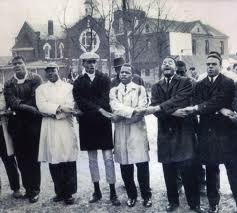 (John Lewis was the SNCC Chairman
who ended up in the US Congress)
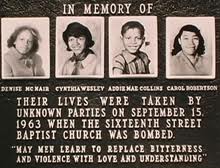 Two weeks after the March on
Washington a bomb exploded
in a church and killed 4 girls.
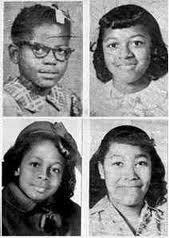 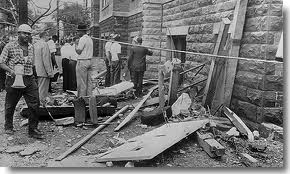 Chicago 
School 
Boycotts
From de jure segregation to de facto segregation
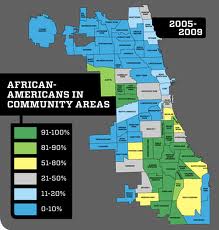 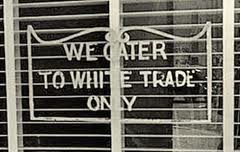 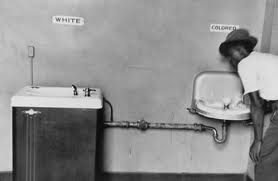 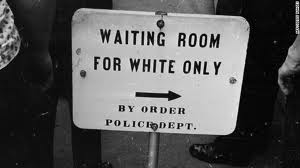 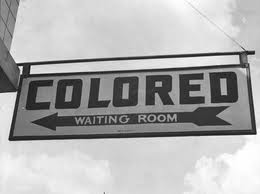 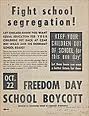 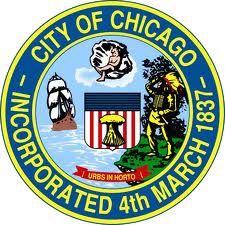 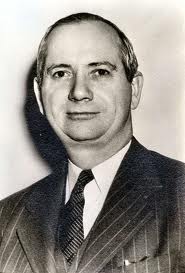 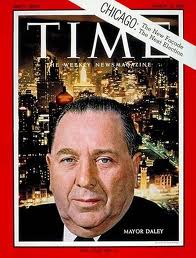 BOYCOTT
De facto segregation was fought in Chicago
against the two leading racist politicians in
the city: Richard Daley (Mayor) and 
Benjamin Willis (School Superintendent)
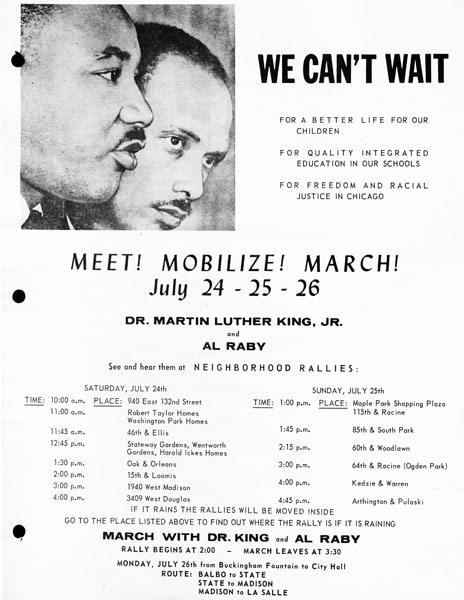 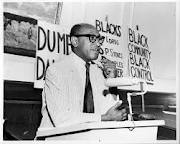 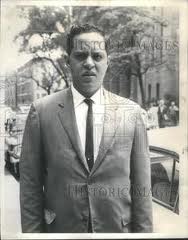 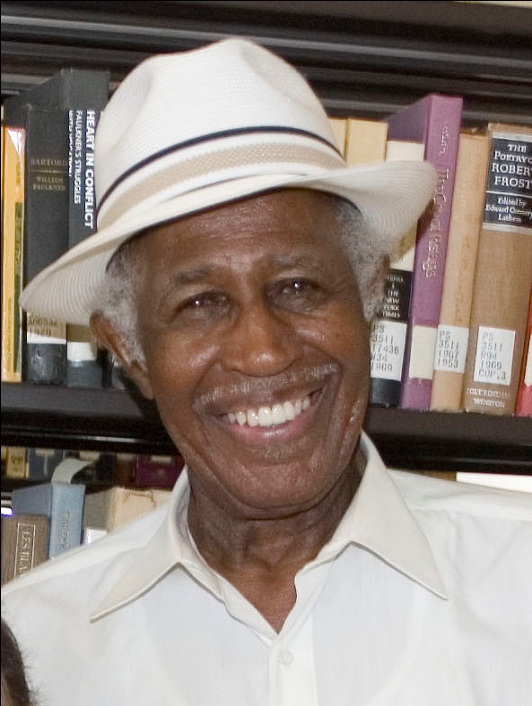 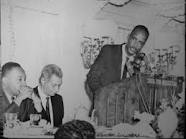 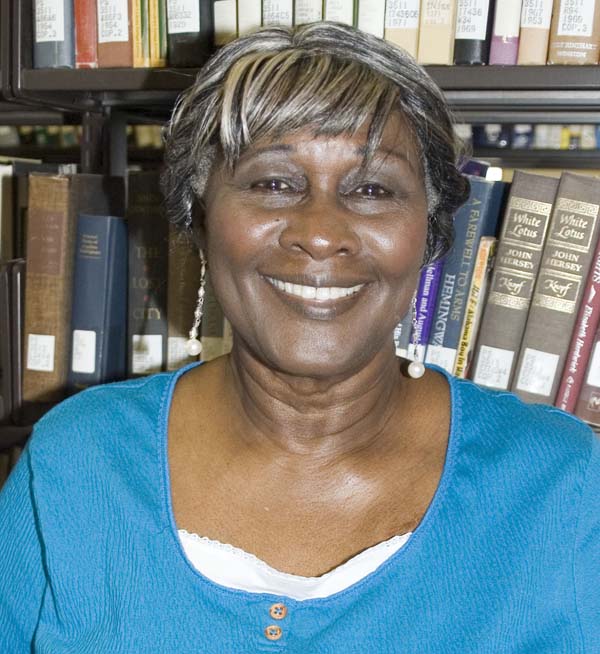 Boycott Rates for Chicago Elementary Schools
Spread of the School Boycott Movement
Black members of the Chicago Board of Education
2012
1964
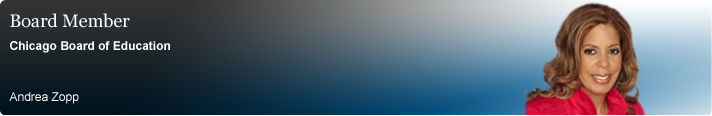 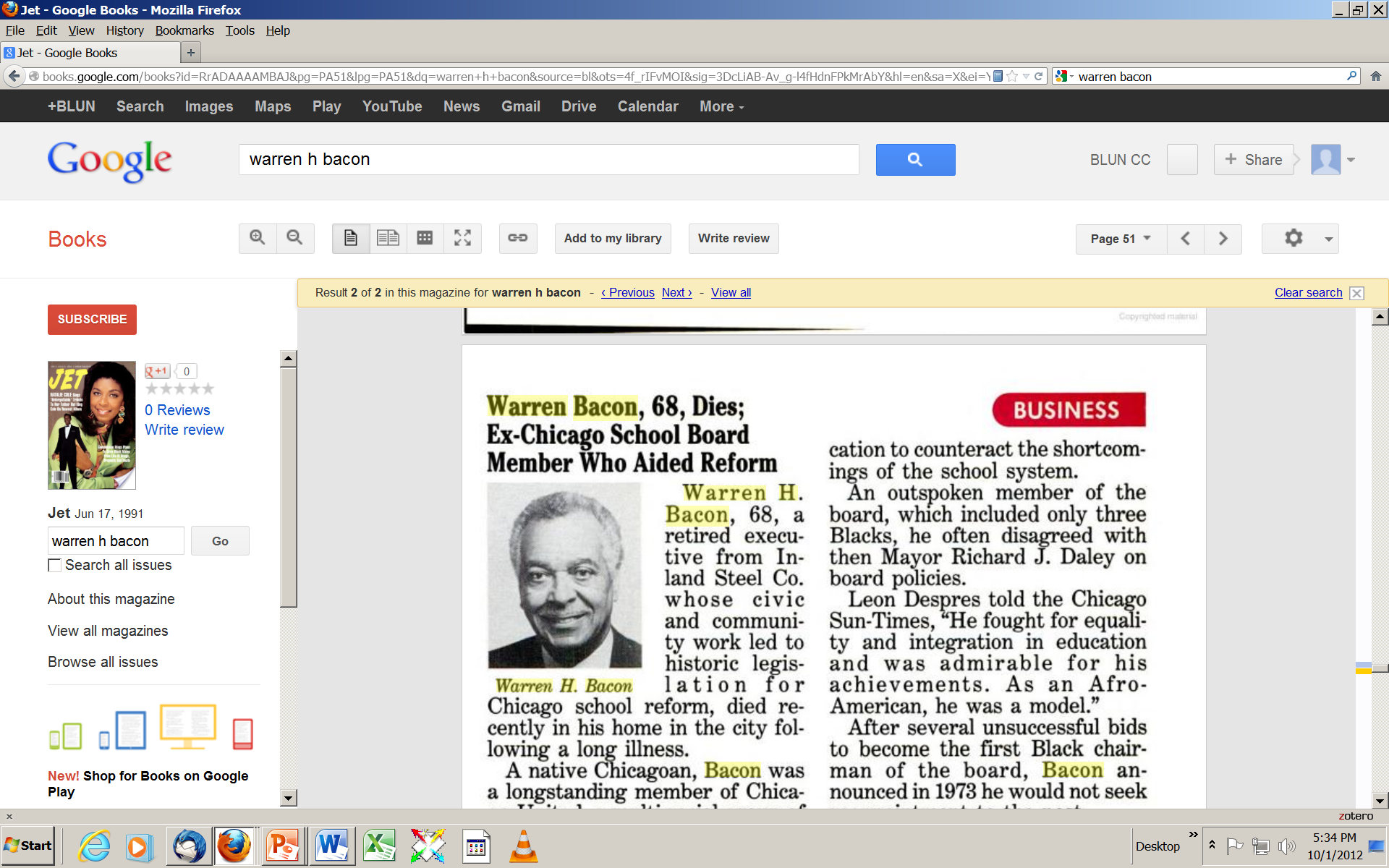 Andrea Zopp
Chicago Urban League
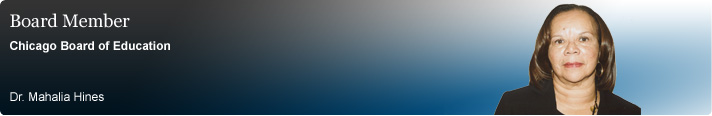 Warren H. Bacon
Inland Steel
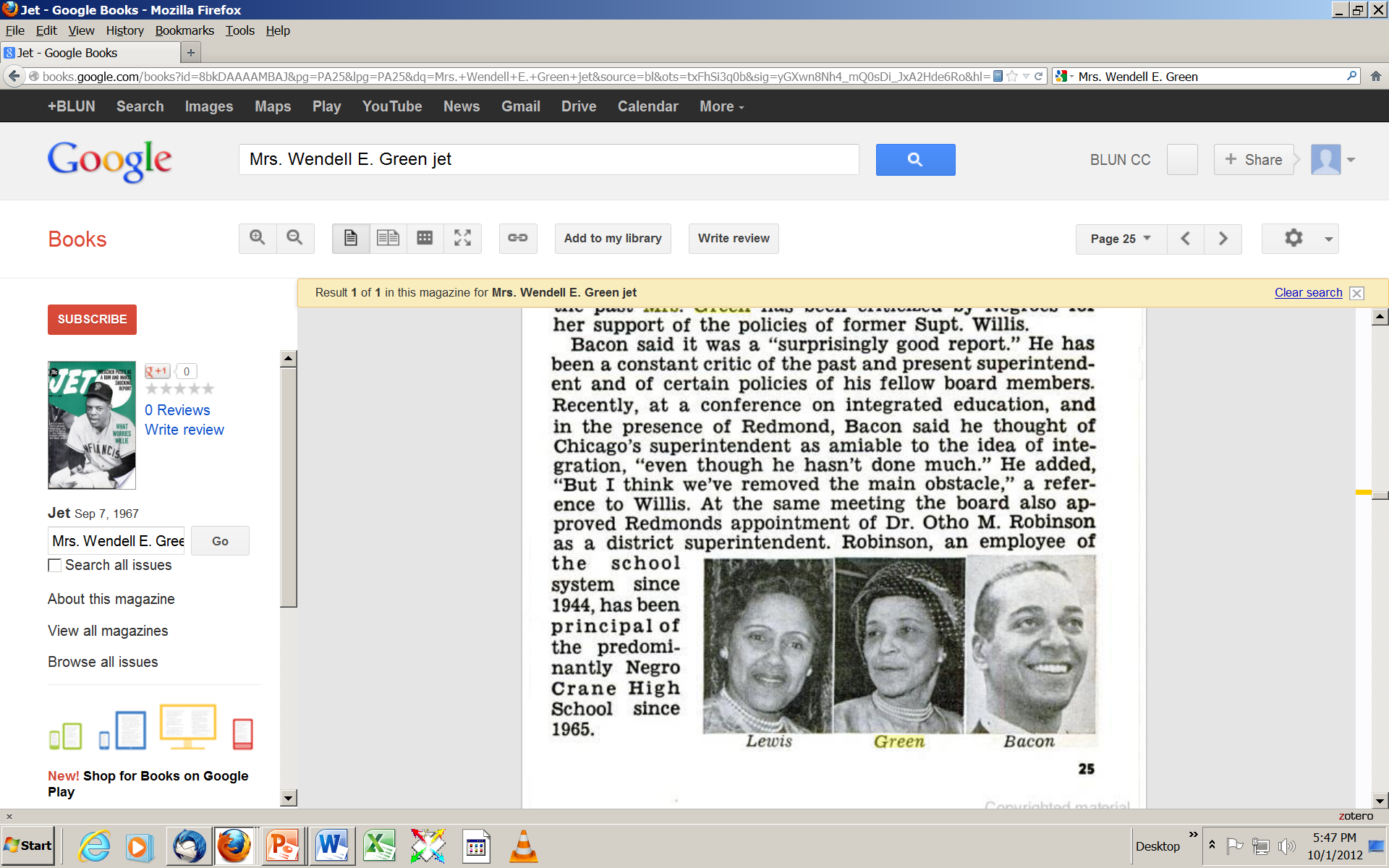 Mahalia Hines
Consultant, former principal
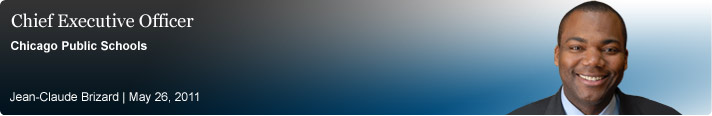 Mrs Wendell E. Green
Civic leader
Jean-Claude Brizard
Chief Executive, Chicago Public Schools
Mississippi
Summer project
Freedom 
Democratic Party
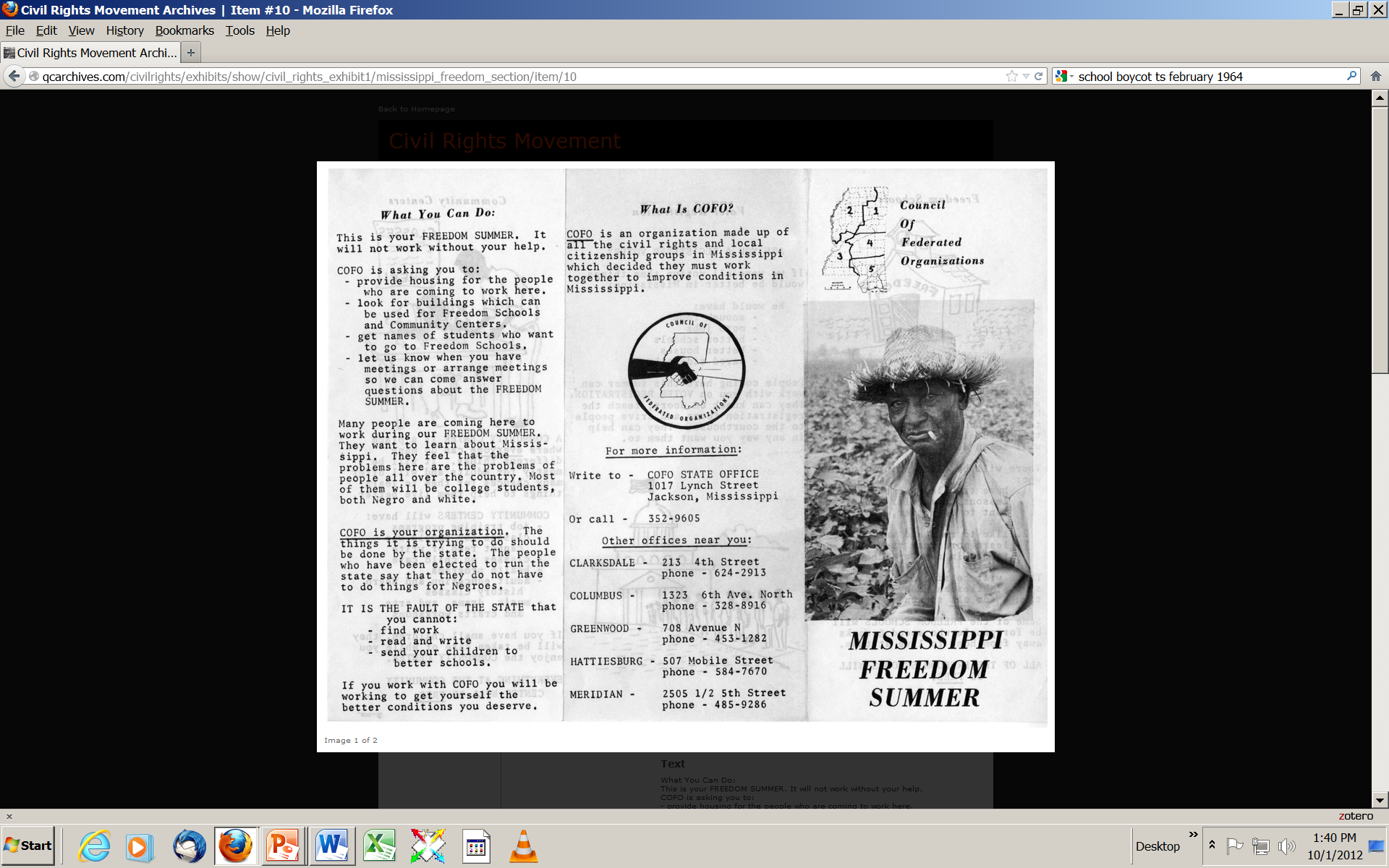 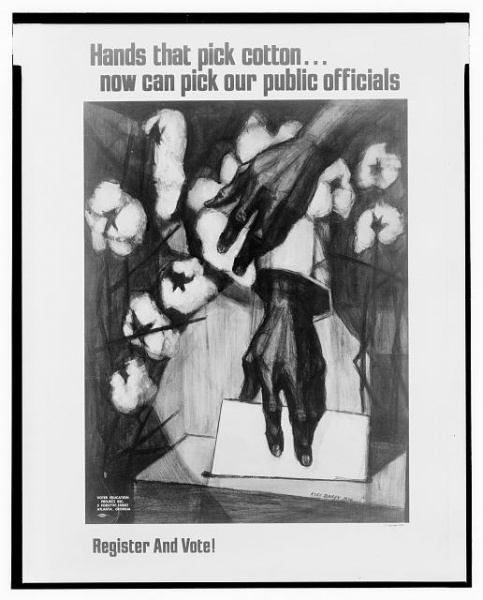 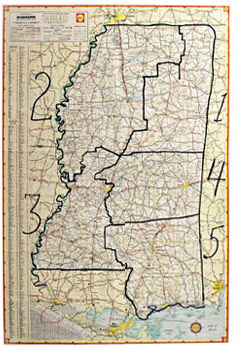 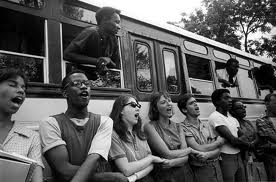 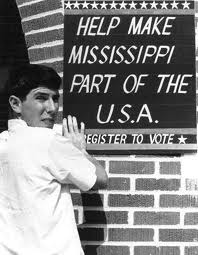 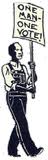 1964 was hot in Mississippi
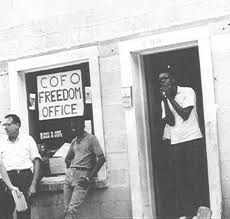 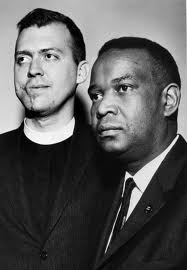 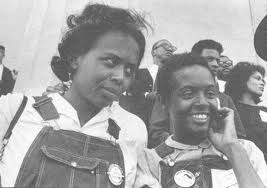 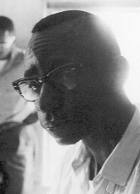 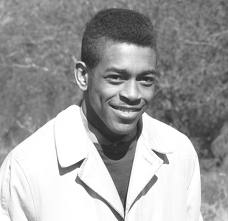 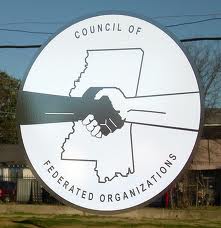 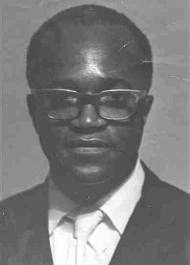 And new leadership kept coming!
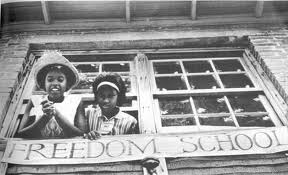 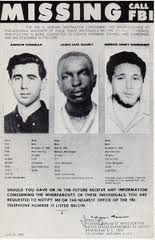 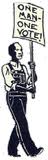 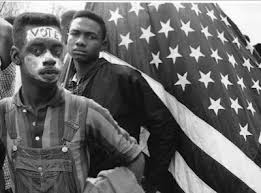 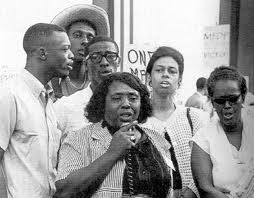 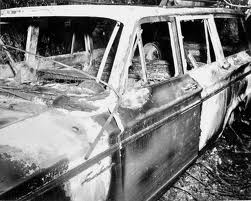 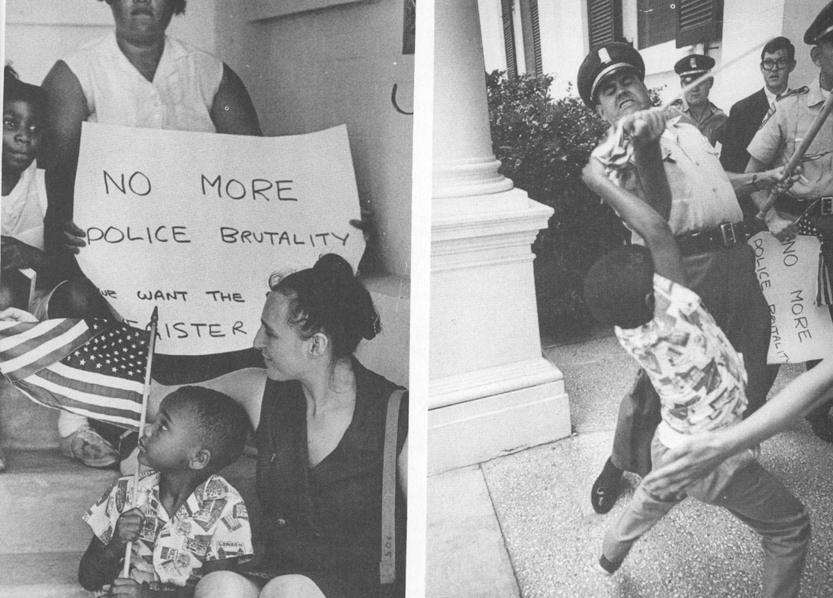 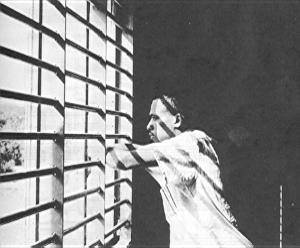 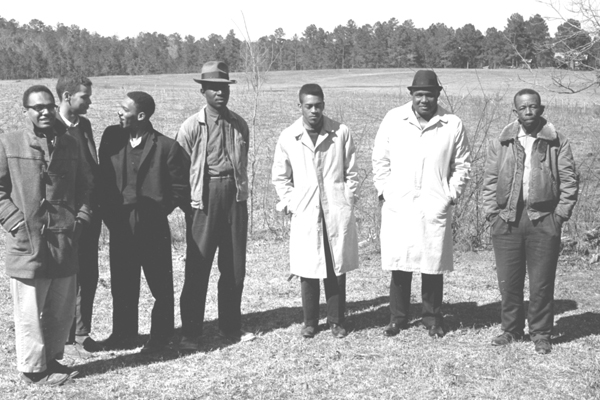 Little brother
was not afraid!
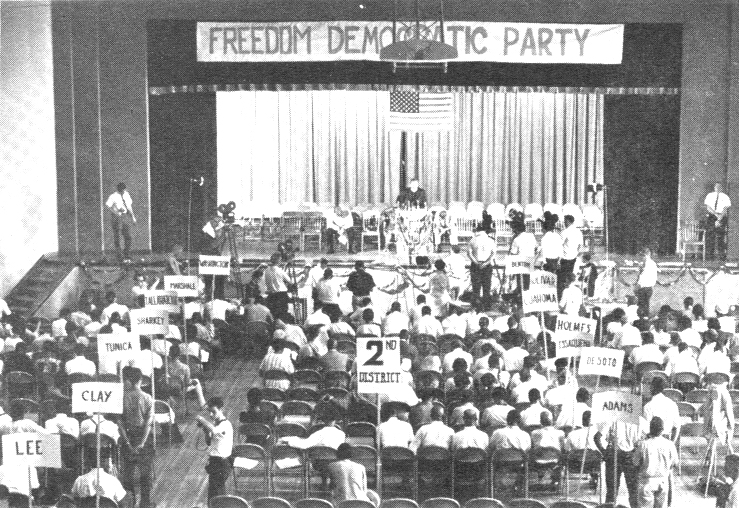 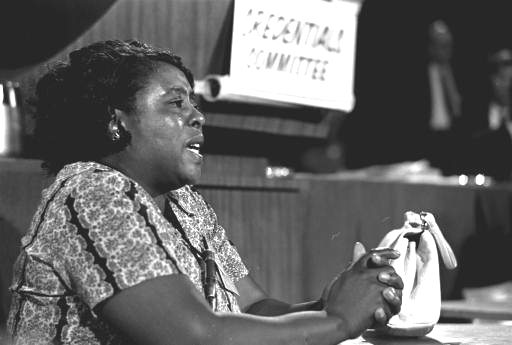 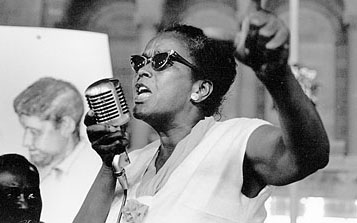 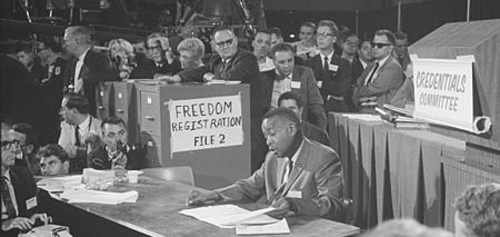 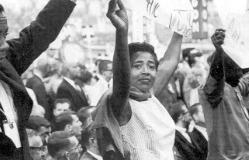 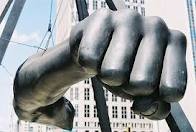 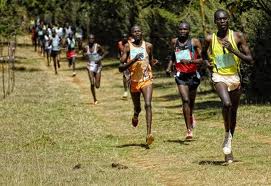 Some Black people got in the box real good.  Mass civil 
disobedience and legal struggle through legislation and 
court decisions was led by a post World War II revolutionary 
generation.  Many gains were short lived, though, and the 
crisis is deeper today.  Most of us fought and a few got over.  
That’s about it.

We had to do it, and we might have to do it again the way 
things are going.
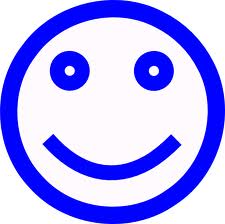